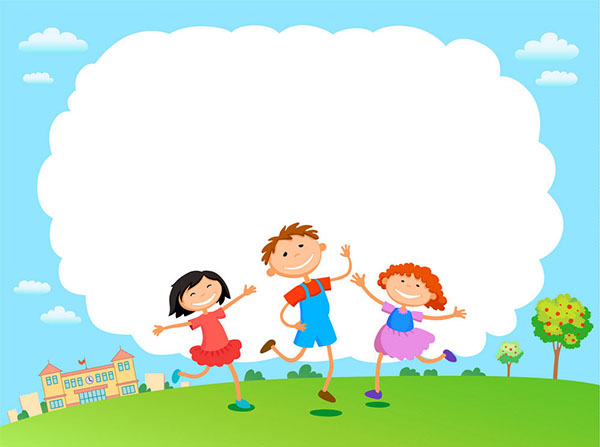 CHÀO MỪNG CÁC CON 
ĐẾN VỚI TIẾT TỰ NHIÊN VÀ XÃ HỘI LỚP 2
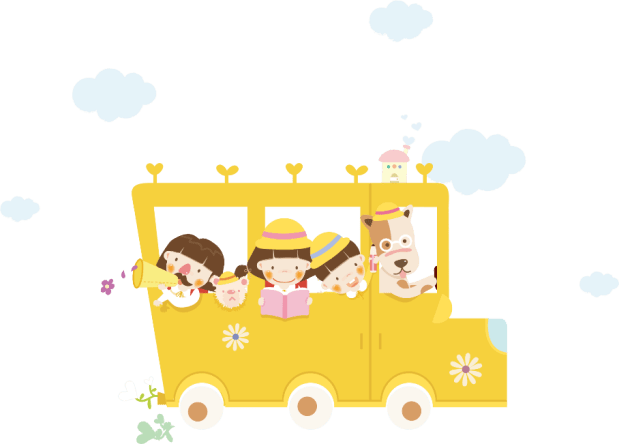 Mua, bán hàng hoá (tiết 4)
Bài 10
Yêu cầu cần đạt
- Học sinh nêu được một số hàng hoá cần thiết cho cuộc sống hàng ngày.
*Phát triển năng lực và phẩm chất:
- Biết sử dụng kiến thức đã học vào cuộc sống hàng ngày.
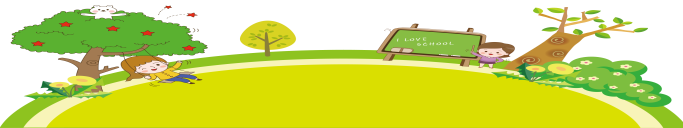 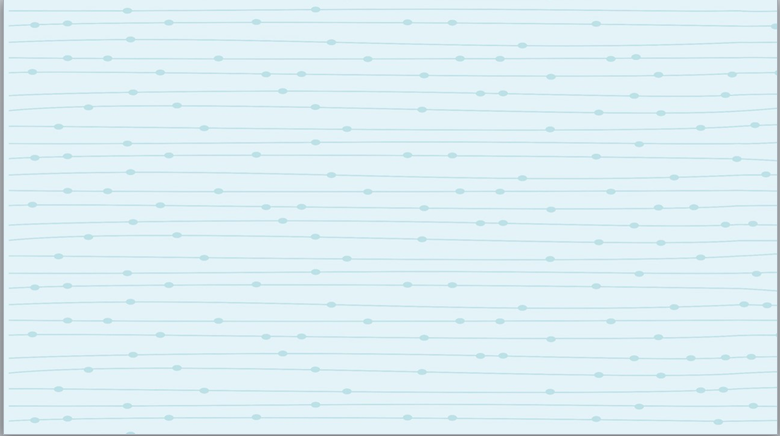 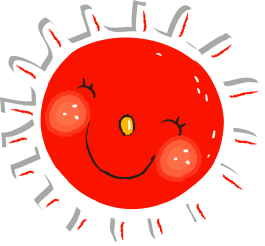 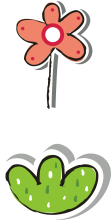 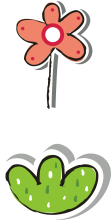 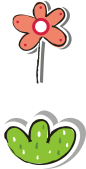 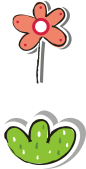 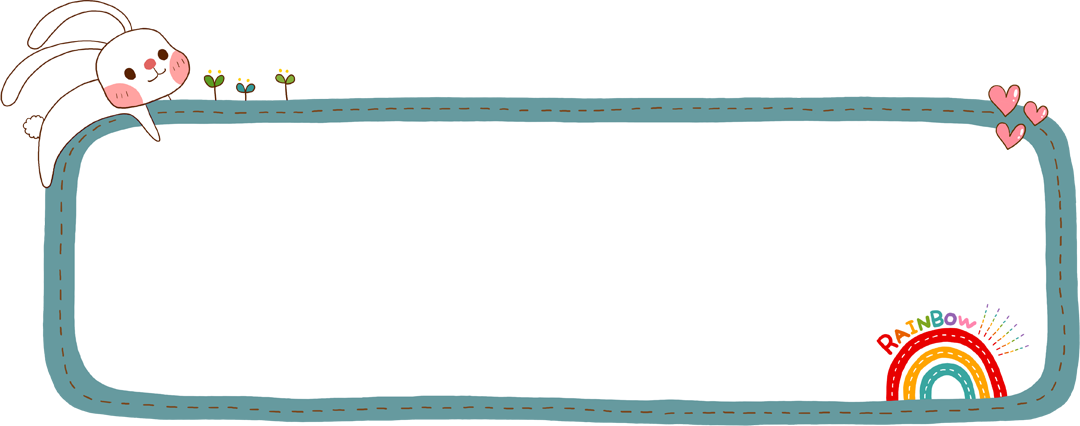 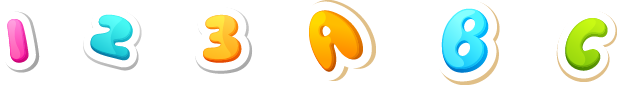 Khám phá
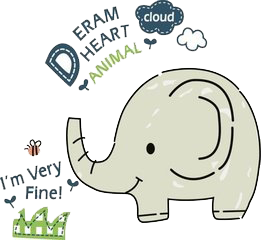 Một số hàng hoá cần thiết cho cuộc sống hằng ngày
4
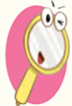 Hãy nói tên một số hàng hoá cần thiết cho cuộc sống hằng ngày trong mỗi hình dưới đây.
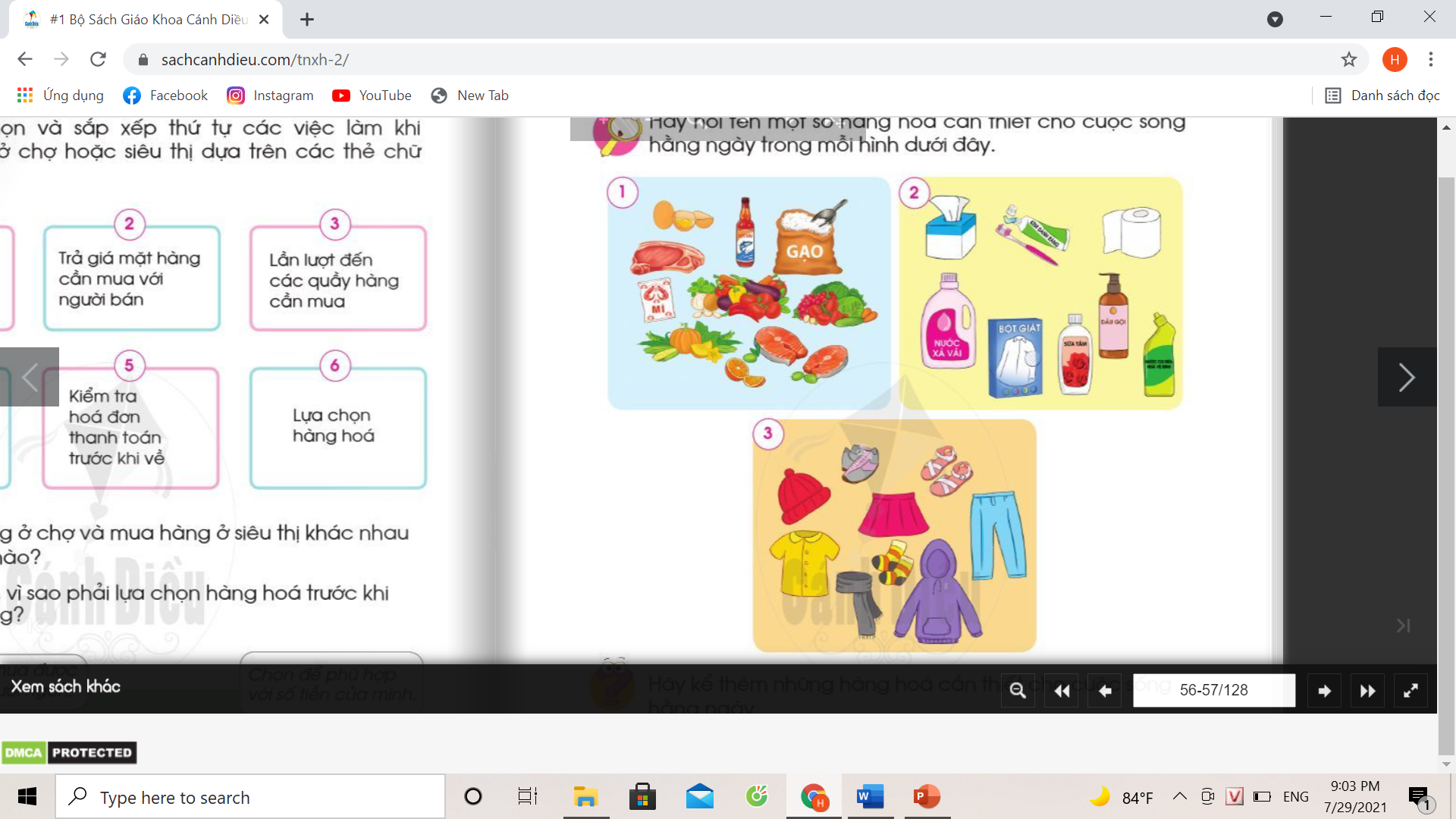 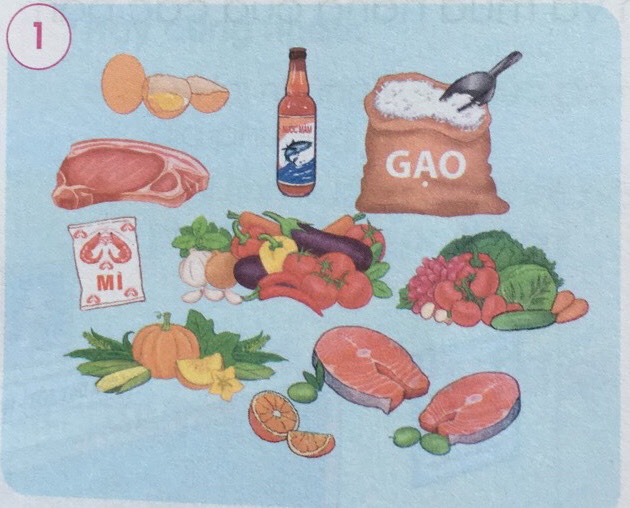 Thực phẩm: trứng, gạo, nước mắm, mì tôm, thịt, cá, 
cà chua, cà tím, ớt, tỏi, hành,…
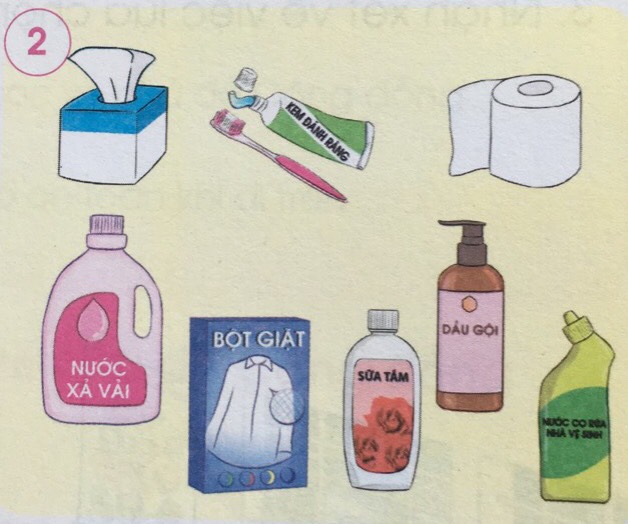 Đồ gia dụng: khăn giấy, kem đánh răng, giấy vệ sinh, nước xả vải, bột giặt, sữa tắm, dầu gội đầu,…
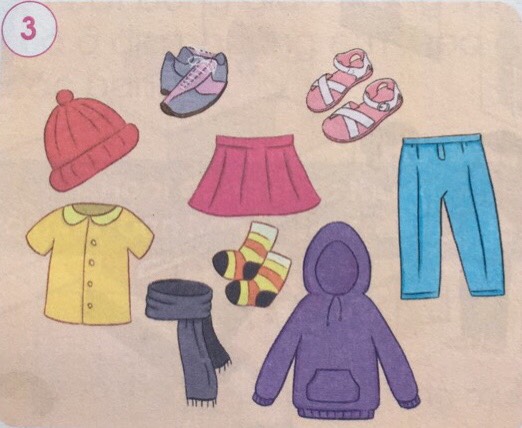 Đồ dùng cá nhân: mũ len, dép, váy, quần, áo, khăn len, tất…
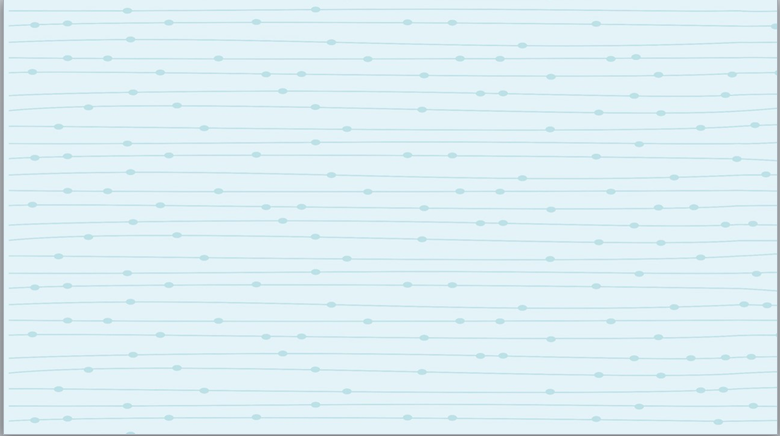 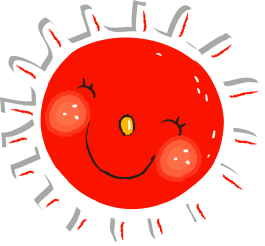 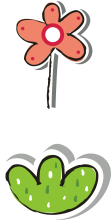 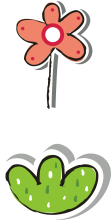 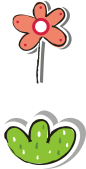 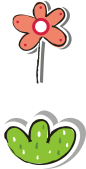 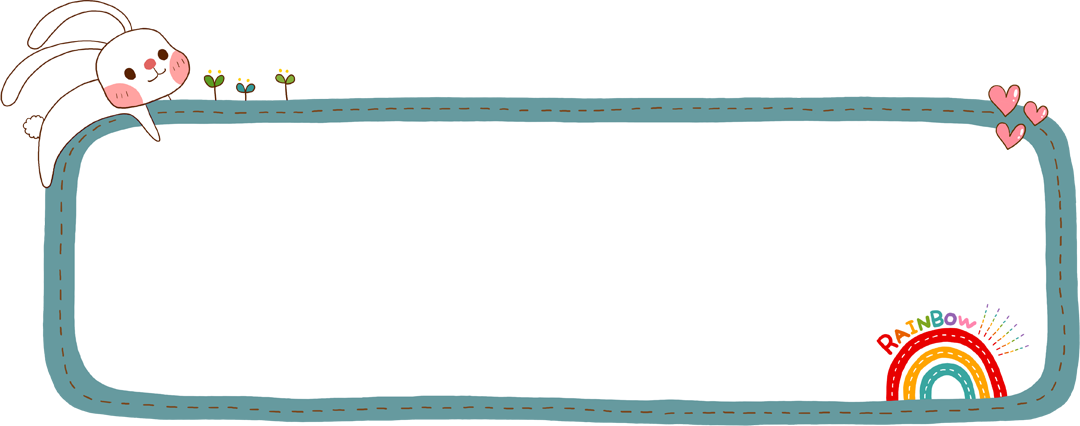 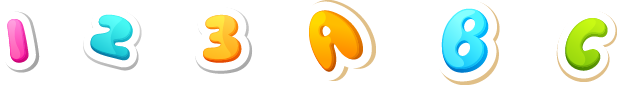 Vận dụng
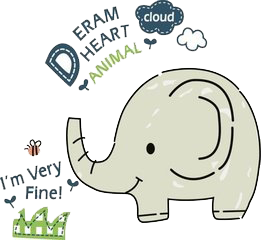 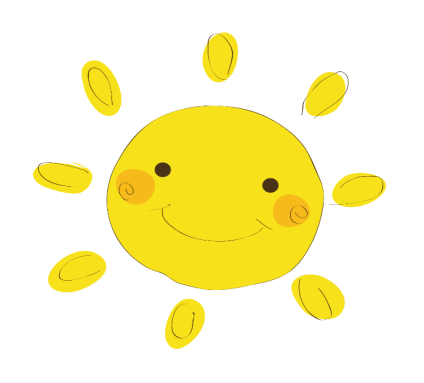 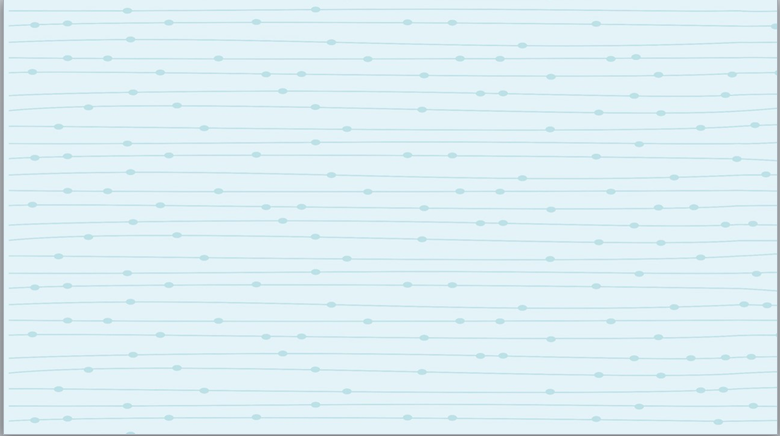 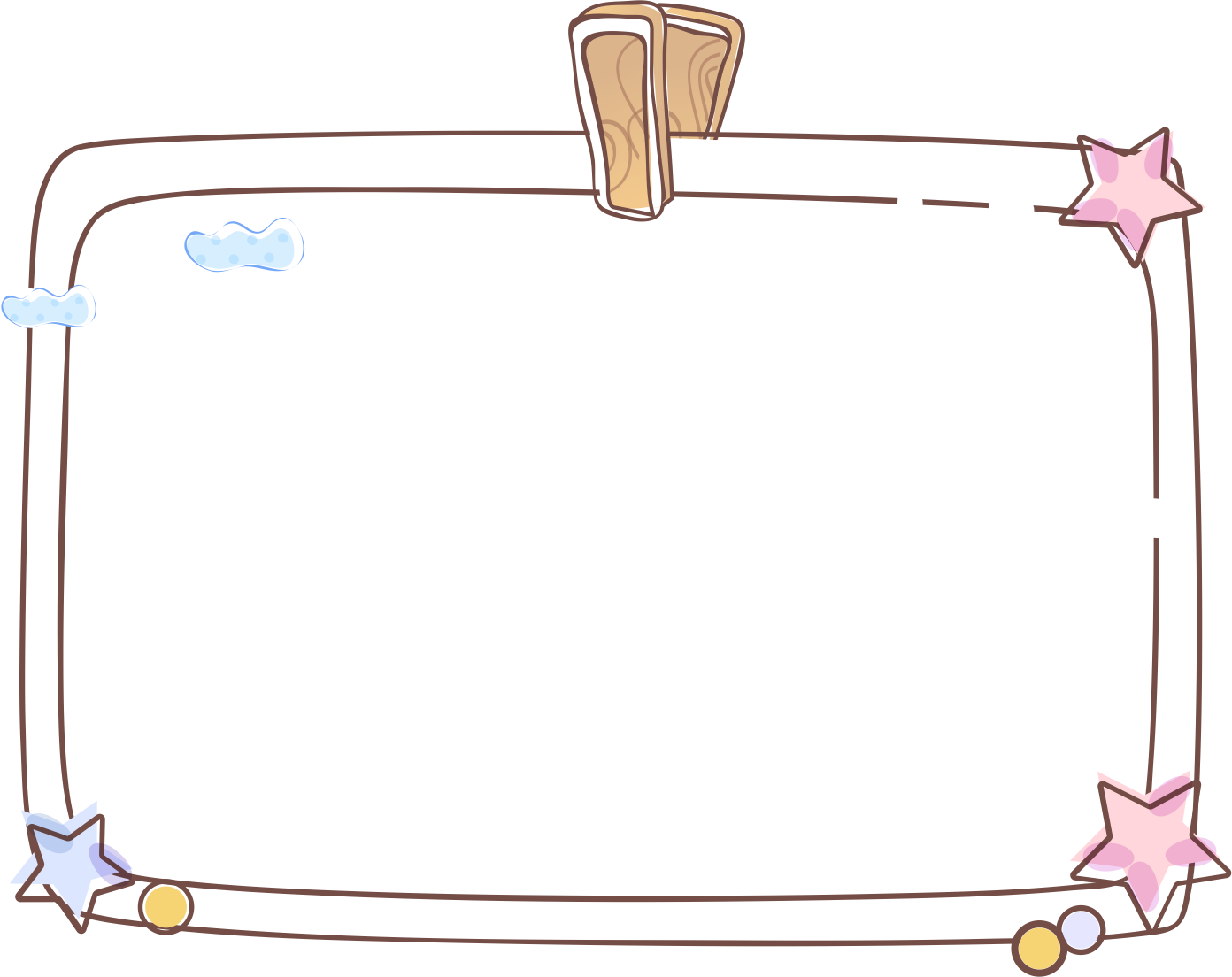 Hãy kể thêm những hàng hoá cần thiết cho cuộc sống hằng ngày.
Một số hàng hoá cần thiết cho cuộc sống hằng ngày: lương thực, thực phẩm, bánh kẹo, ….
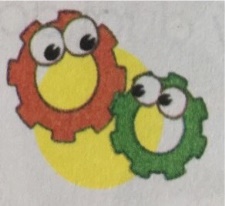 Tập mua, bán hàng hóa
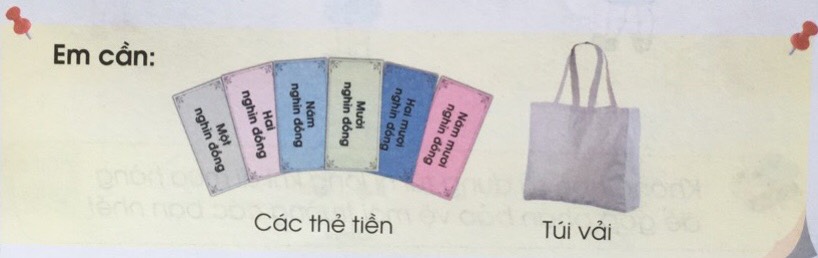 Thực hiện:
1. Đọc bảng giá tiền, chọn và mua hàng hoá.
2. Giới thiệu hàng hoá em đã mua.
3. Nhận xét về việc lựa chọn và mua hàng của các bạn.
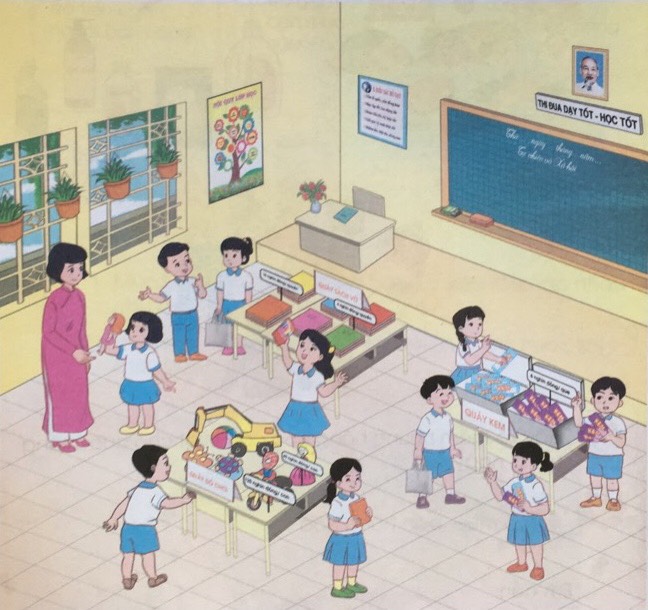 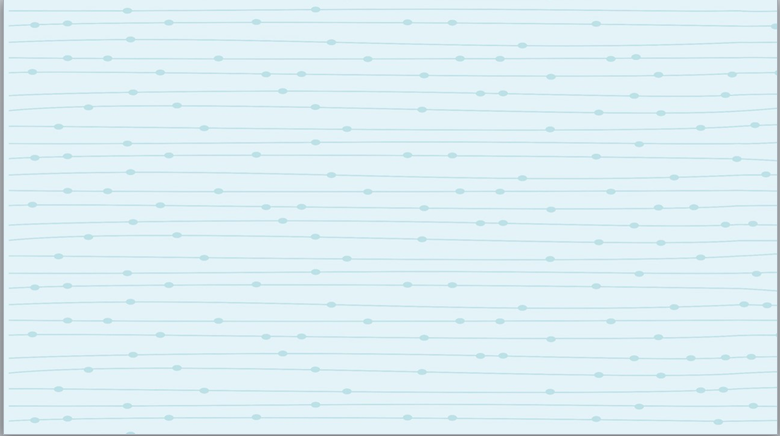 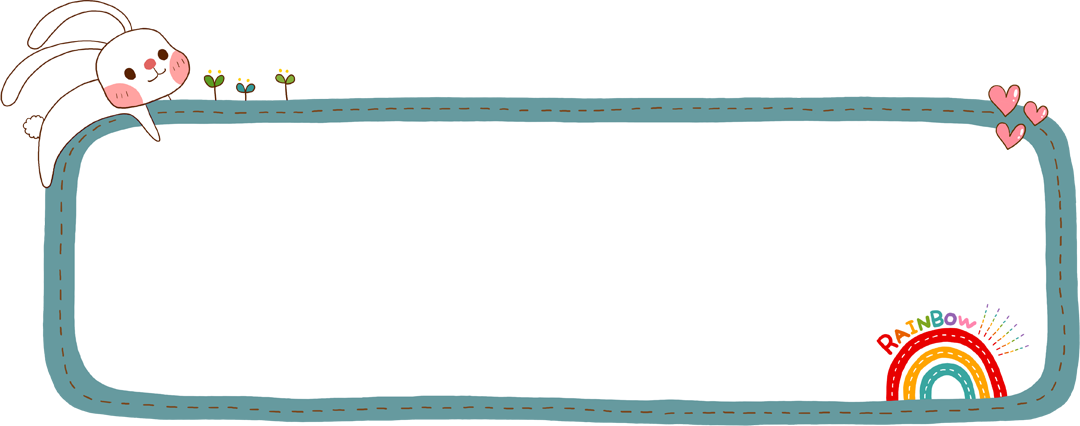 Không nên sử dụng túi ni lông khi đi mua hàng để góp phần bảo vệ môi trường các bạn nhé!
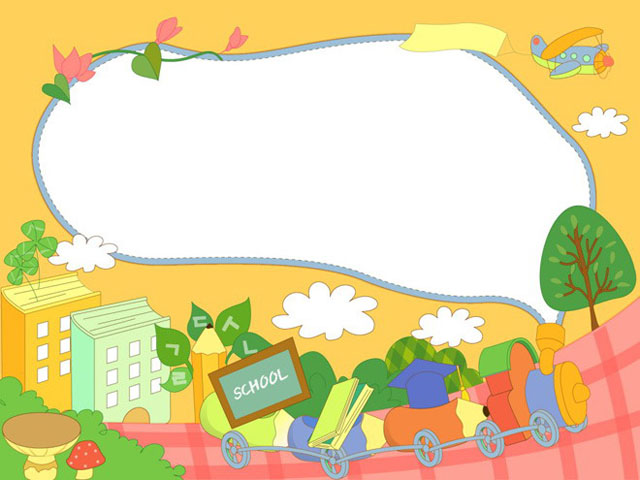 Chào các con. 
Chúc các con học tập tốt!